Realizm
Realizm w sztuce:
Realizm był opozycją do klasycyzmu.







          Klasycyzm                                        Realizm
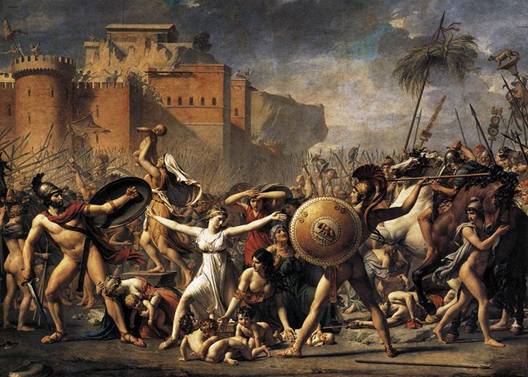 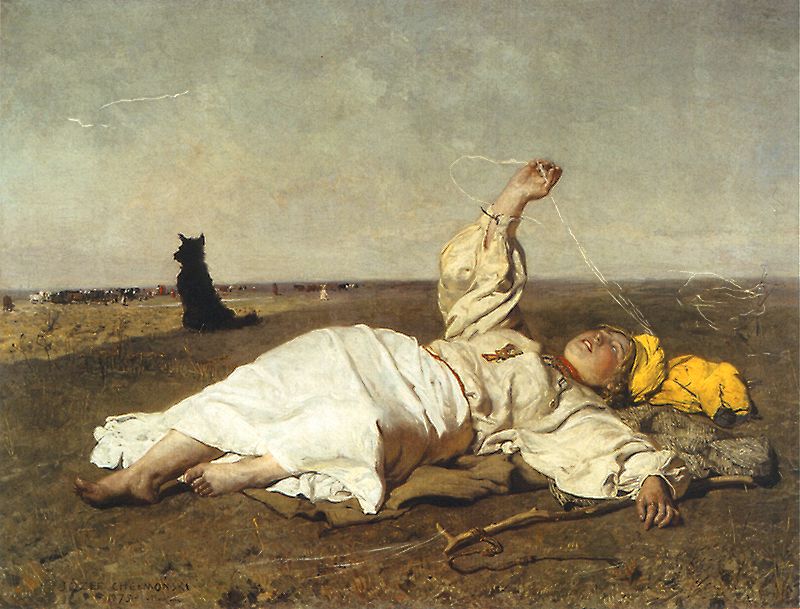 Cechy realizmu:
Realizm charakteryzował się: 
odwzorowanie rzeczywistości